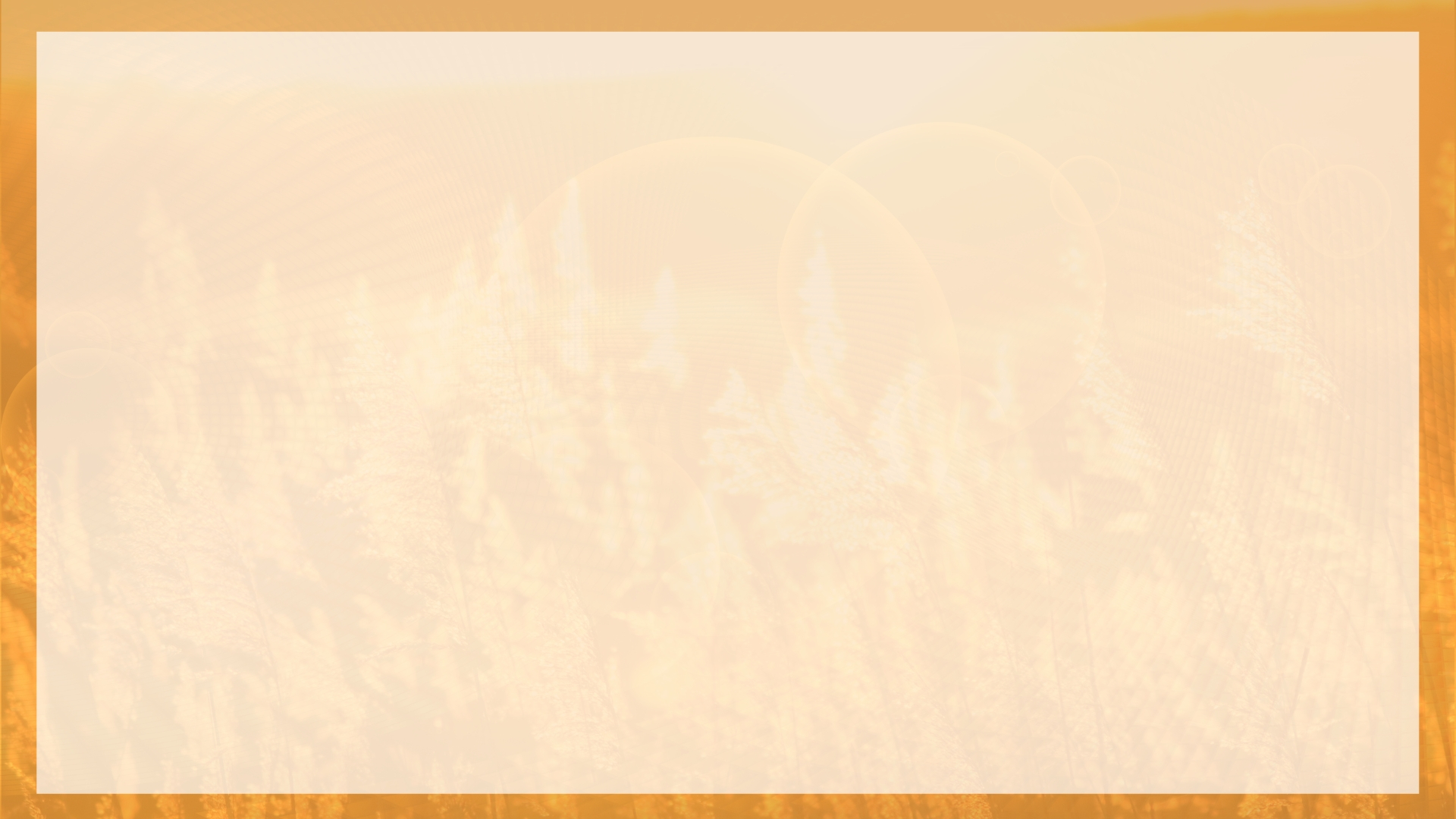 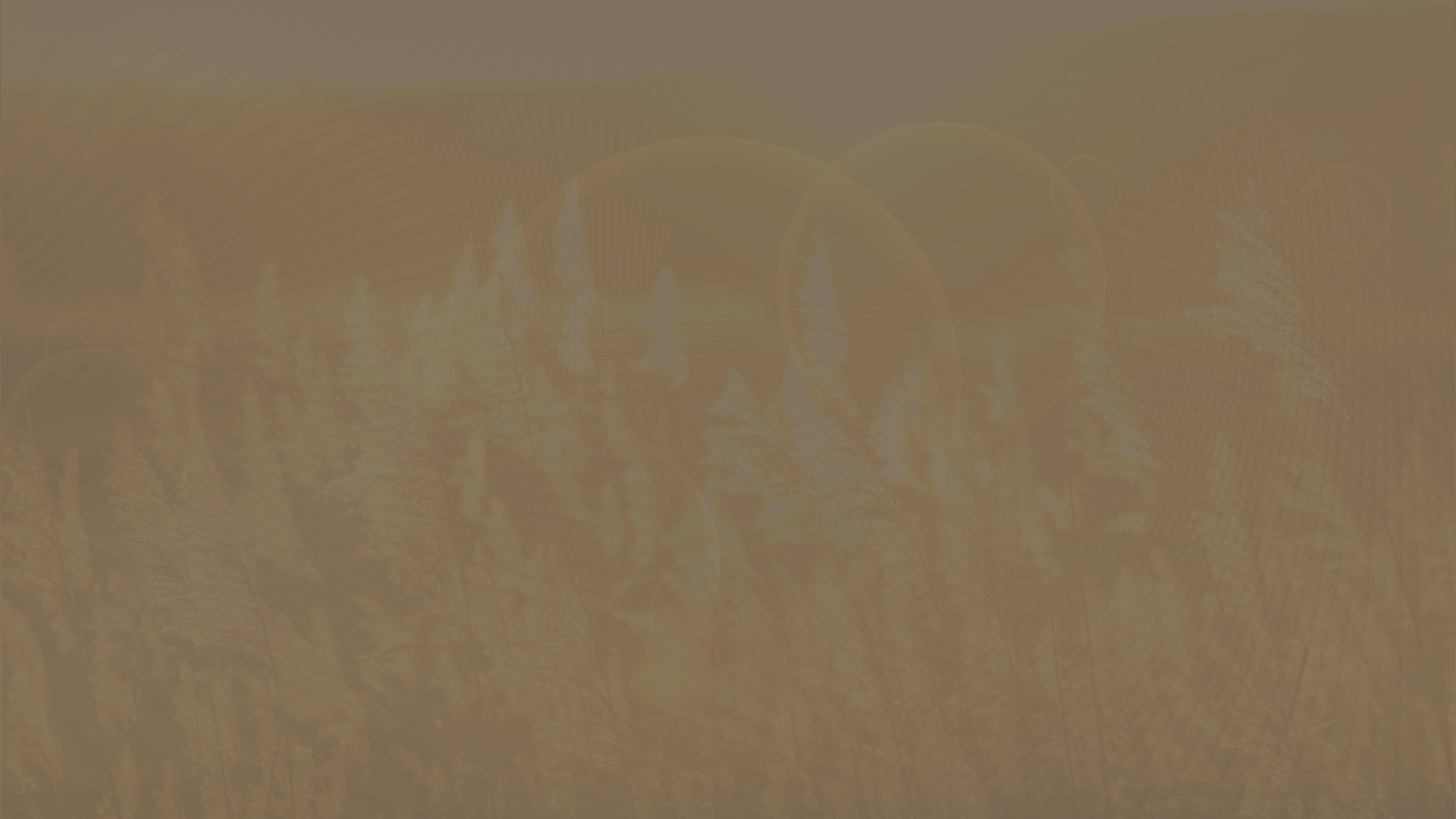 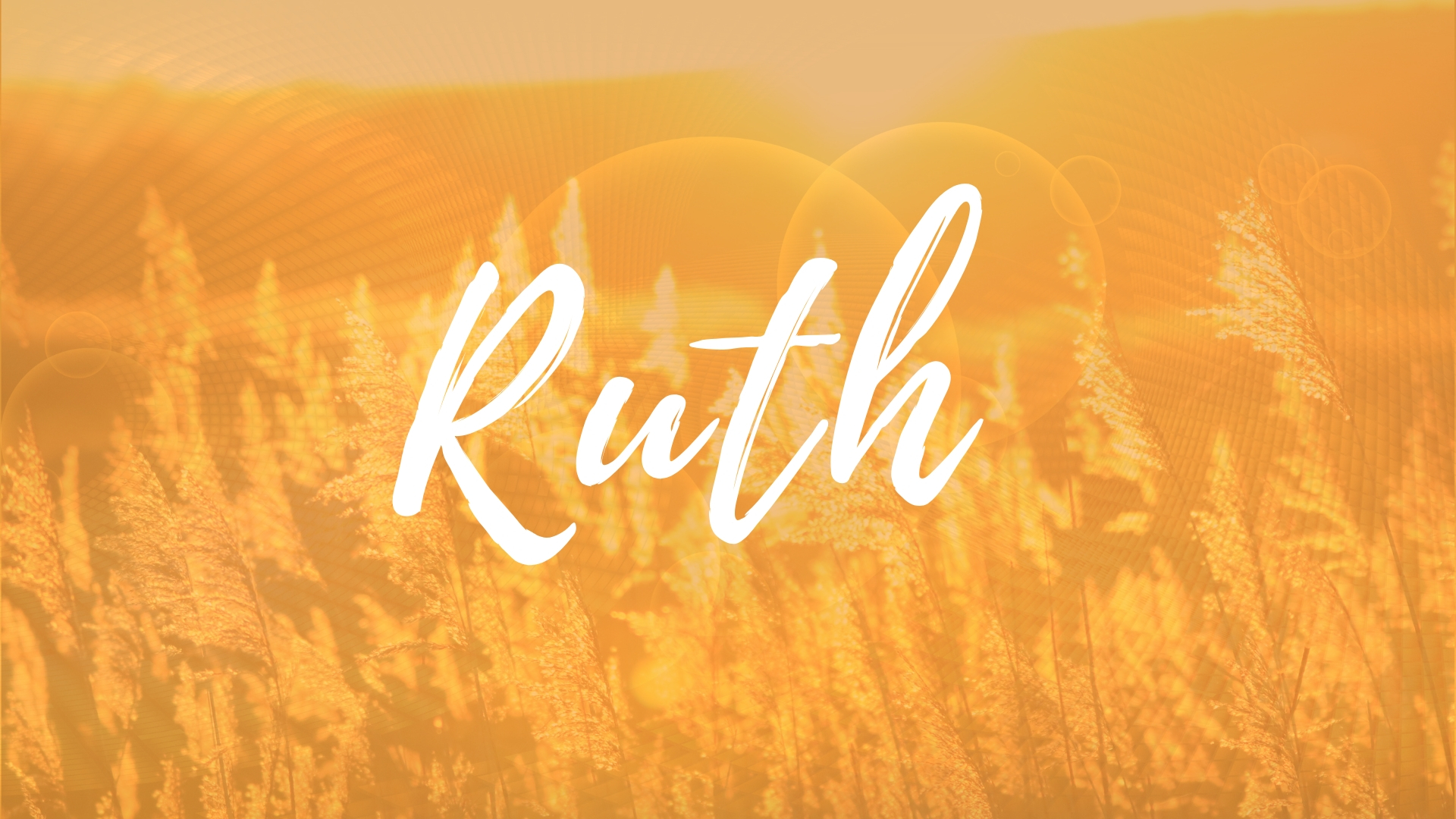 Love Is In The Air – Chapter 3
1 Then Naomi her mother-in-law said to her, “My daughter, should I not seek rest for you, that it may be well with you? 2 Is not Boaz our relative, with whose young women you were? See, he is winnowing barley tonight at the threshing floor. 3 Wash therefore and anoint yourself, and put on your cloak and go down to the threshing floor, but do not make yourself known to the man until he has finished eating and drinking. 4 But when he lies down, observe the place where he lies. Then go and uncover his feet and lie down, and he will tell you what to do.” 5 And she replied, “All that you say I will do.”
6 So she went down to the threshing floor and did just as her mother-in-law had commanded her. 7 And when Boaz had eaten and drunk, and his heart was merry, he went to lie down at the end of the heap of grain. Then she came softly and uncovered his feet and lay down. 8 At midnight the man was startled and turned over, and behold, a woman lay at his feet! 9 He said, “Who are you?” And she answered, “I am Ruth, your servant. Spread your wings[a] over your servant, for you are a redeemer.” 10 And he said, “May you be blessed by the Lord, my daughter. You have made this last kindness greater than the first in that you have not gone after young men, whether poor or rich.
11 And now, my daughter, do not fear. I will do for you all that you ask, for all my fellow townsmen know that you are a worthy woman. 12 And now it is true that I am a redeemer. Yet there is a redeemer nearer than I. 13 Remain tonight, and in the morning, if he will redeem you, good; let him do it. But if he is not willing to redeem you, then, as the Lord lives, I will redeem you. Lie down until the morning.” 14 So she lay at his feet until the morning, but arose before one could recognize another. And he said, “Let it not be known that the woman came to the threshing floor.”
15 And he said, “Bring the garment you are wearing and hold it out.” So she held it, and he measured out six measures of barley and put it on her. Then she went into the city. 16 And when she came to her mother-in-law, she said, “How did you fare, my daughter?” Then she told her all that the man had done for her, 17 saying, “These six measures of barley he gave to me, for he said to me, ‘You must not go back empty-handed to your mother-in-law.’” 18 She replied, “Wait, my daughter, until you learn how the matter turns out, for the man will not rest but will settle the matter today.”
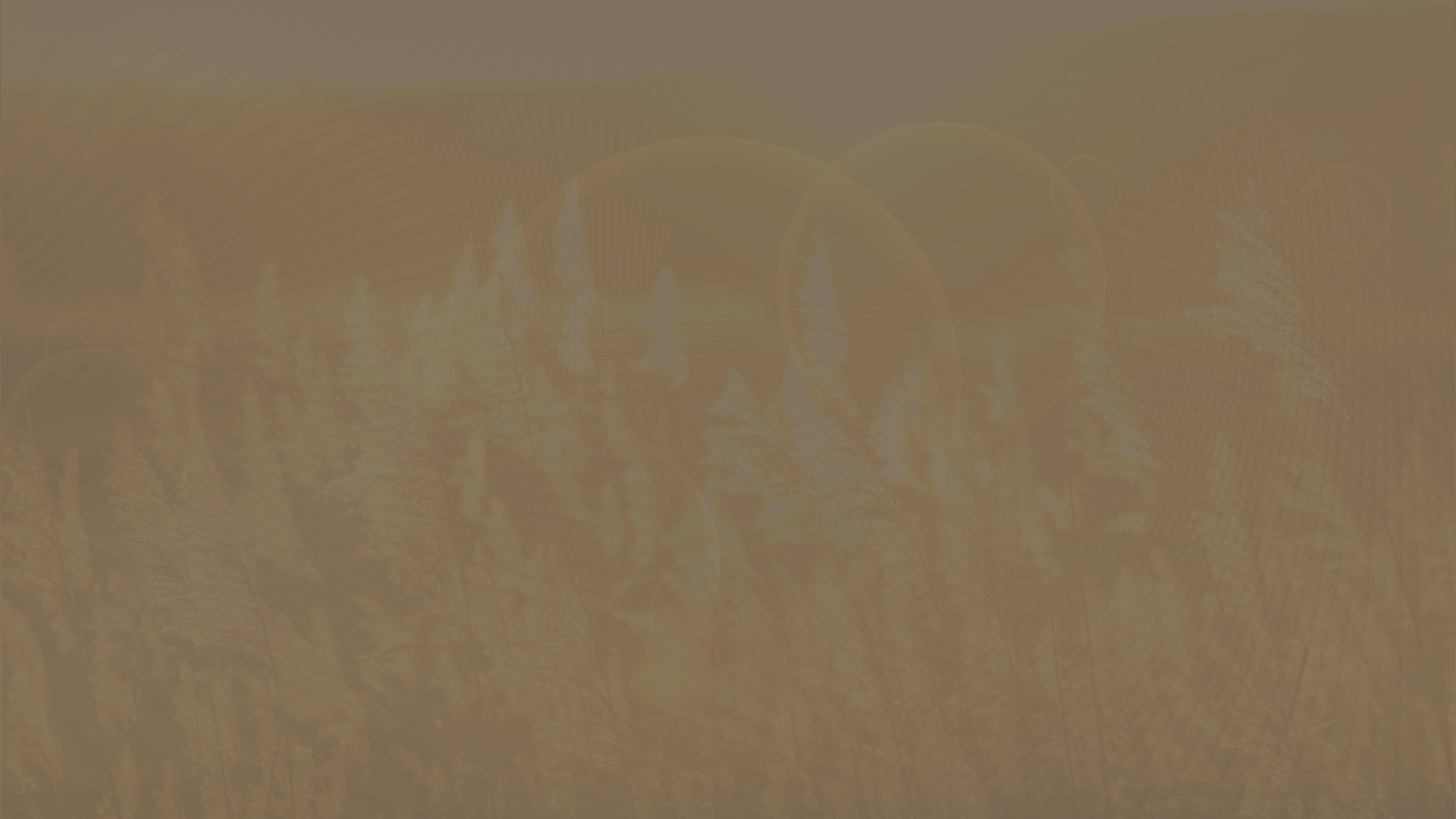 When a Man Loves a Woman
“You have not run after the younger men, whether rich or poor.” I am delighted because I feel the same way. V10

b.  “I will do for you all you ask.” v11 I am serious about us.

c.  “you are a woman of noble character.” v11 You fit the bill. 
                    
d.  “there is a kinsman-redeemer nearer than I.” v12 I have been
     doing my homework.
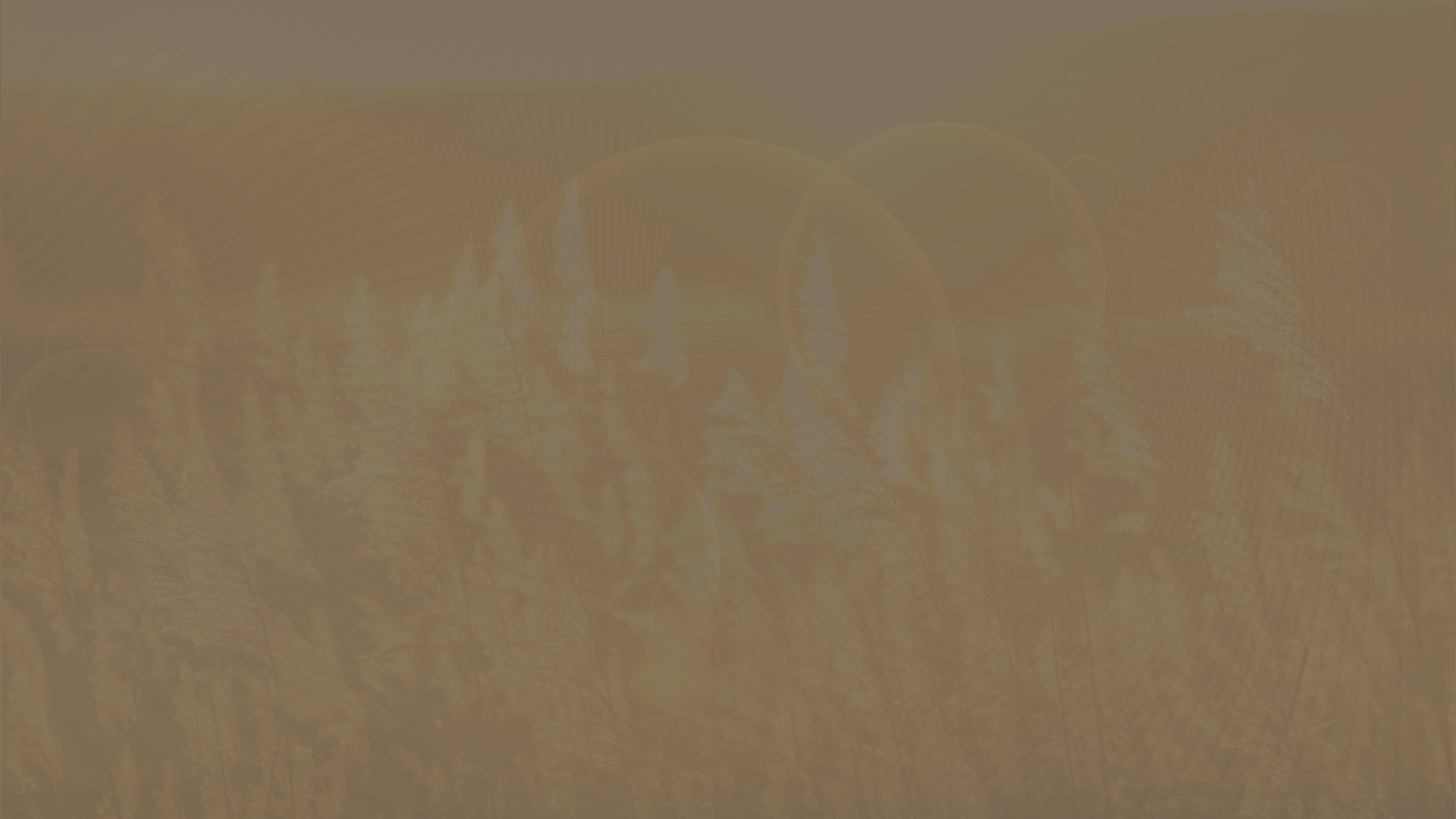 When a Man Loves a Woman
e.  “But if he is not willing, as surely as the Lord lives I will do it.”
     v13 I will give my all to win you.

f.   “He gave me these six measures of barley.” v17 I will provide
     for you.

Ruth 2:5 says “Whose young woman is that?” He is interested in her even before they meet.
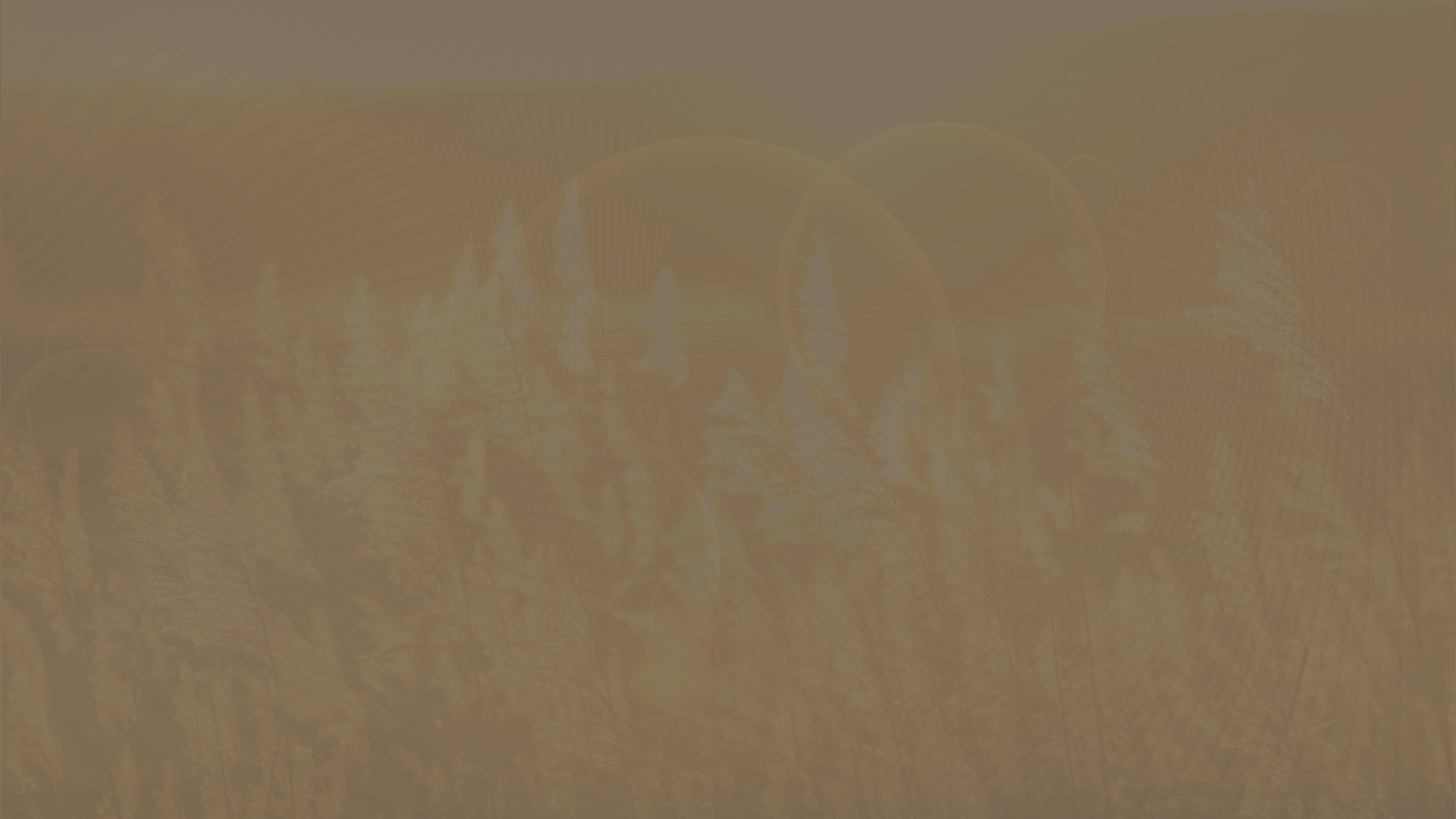 Boaz Shows Us Jesus
“For God so loved the world that he gave his one and only Son, that whoever believes in him shall not perish but have eternal life.” John 3:16 Jesus is thrilled when we    choose to love him in return.
“For He chose us in him before the foundation of the world.” Eph. 1:4 Jesus loves you even before you meet him.
“You may ask me for anything in my name, and I will do it.” John 14:14 Jesus will provide for you.
     d.	“But God demonstrates his own love for us in this: While 	we were still sinners, Christ died for us.” Rom. 5:8 He paid 	the price as our kinsman-redeemer! Hallelujah!
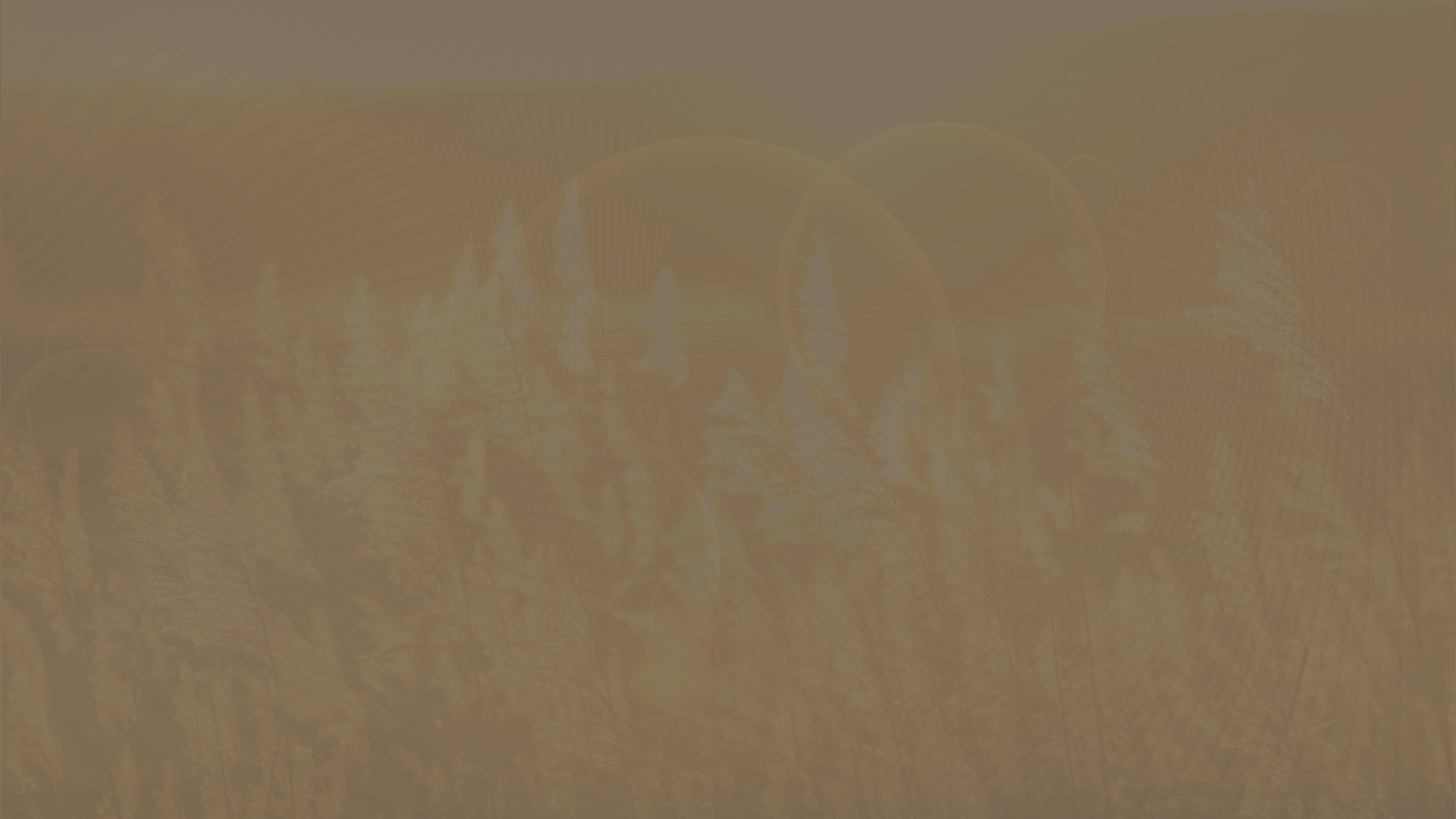 You’re the One That I Want! Oo Oo Oo!
“Should I not try to find a home for you, where you will be  	provided for?” v1 – she needs to find someone who will 	provide for her needs.

b. 	“I will do whatever you say” v5 – she realises that she 	needs to make a decision. Should I stay or should I go?

c. 	“Ruth approached quietly, uncovered his feet and lay 	down.” v7 - She approaches respectfully and looks for his 	leading.
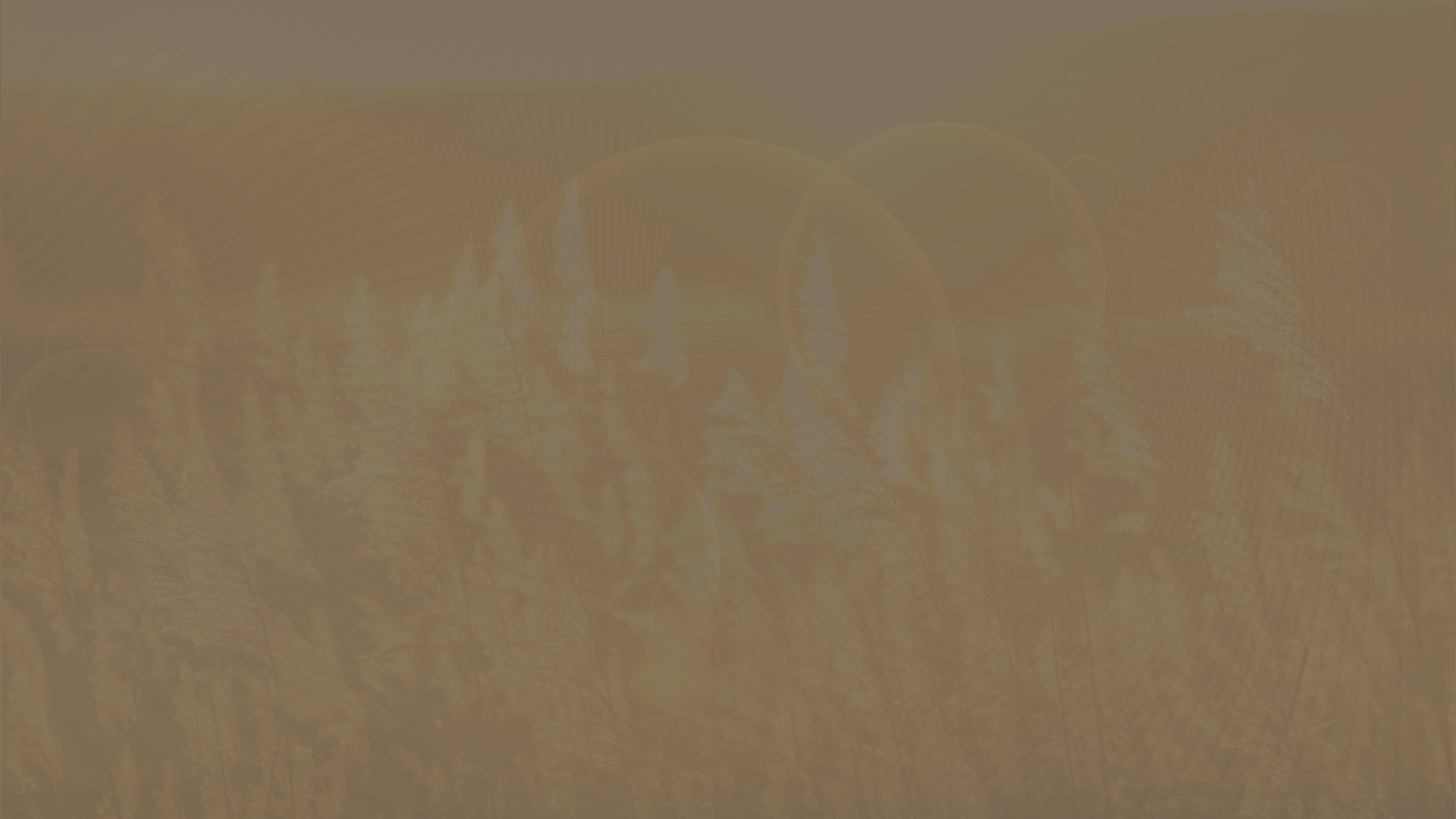 You’re the One That I Want! Oo Oo Oo!
“I am your servant Ruth” v9 – she wants to give herself to serve Boaz.

“Spread the corner of your garment over me, since you are a kinsman-redeemer.” v9 – “spread your garment over me” was Ruth’s way of asking Boaz to marry her. She wanted to be covered by his protection.
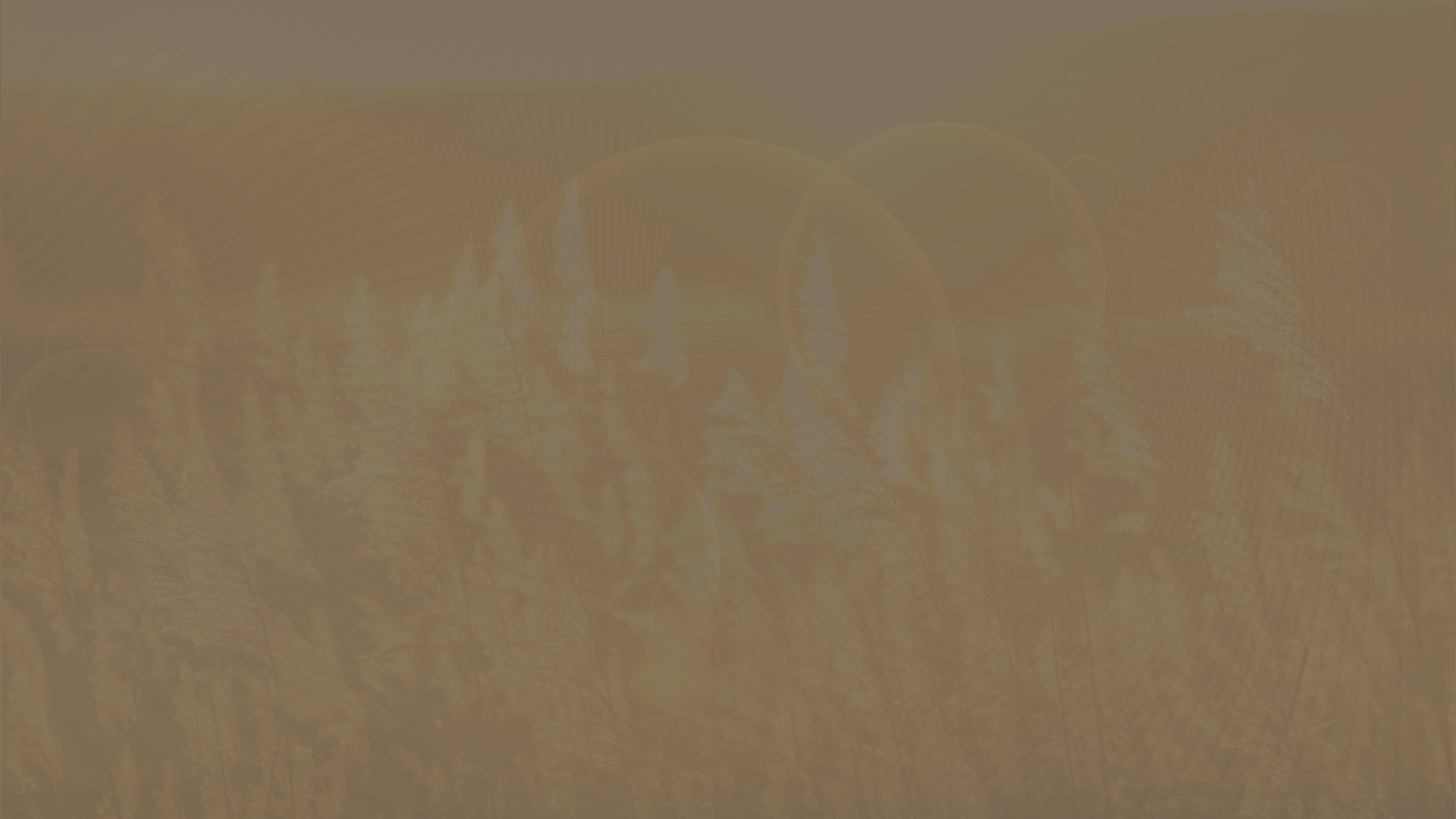 Ruth Shows Us Ourselves
We need someone to provide for us. “His divine power has given us everything we need for life and godliness through our knowledge of him who called us by his own glory and goodness.” 2 Peter 1:3 

We need to make a decision. “Everyone who calls on the name of the Lord will be saved.” Romans 10:13

We need to come humbly and look for his leading. “For 
      whoever exalts himself will be humbled, and whoever
      humbles himself will be exalted. Matthew 23:12
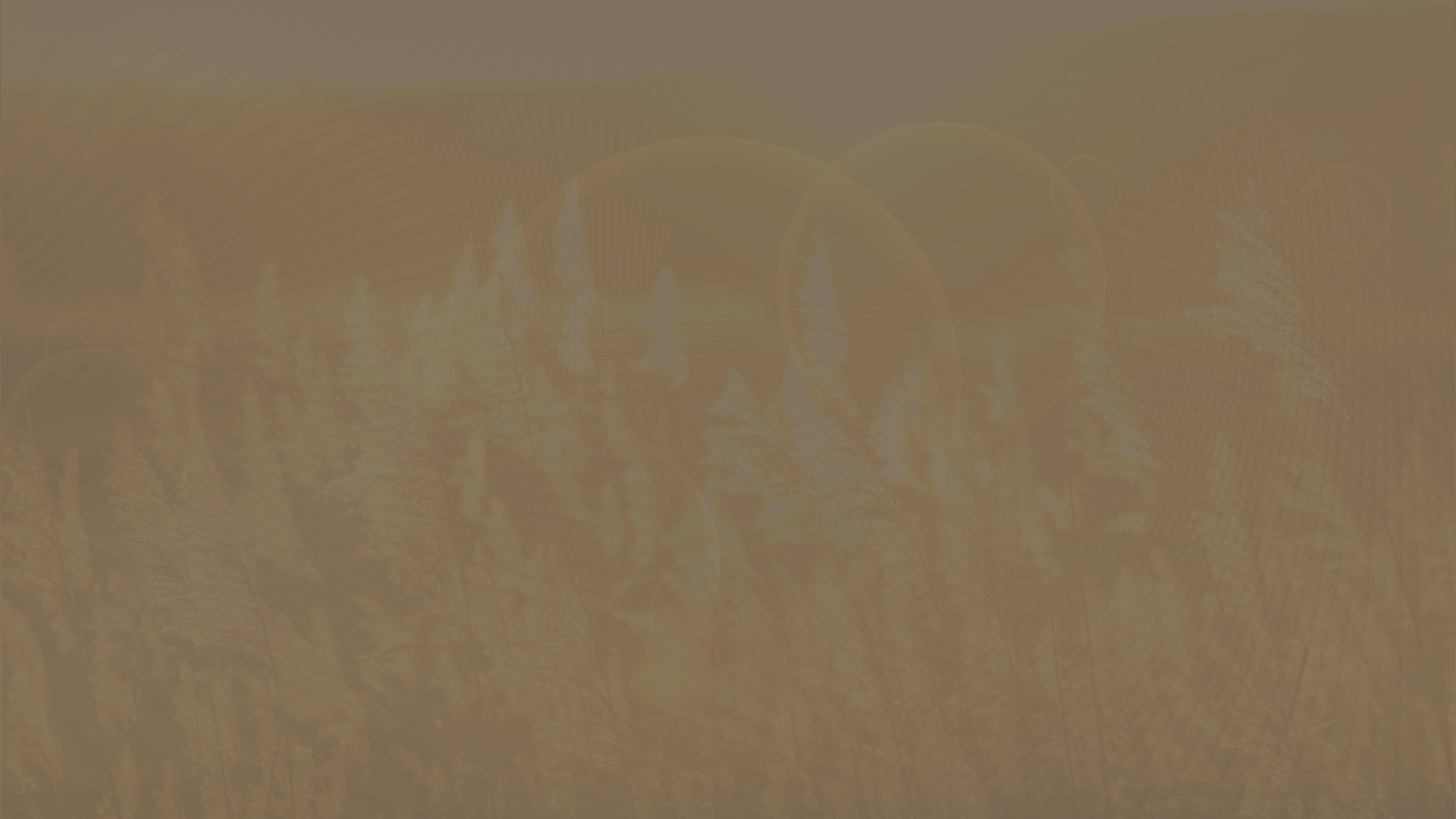 Ruth Shows Us Ourselves
We need to come with a desire to serve. “They tell how you turned to God from idols to serve the living and true God.”   1 Thessalonians 1:9

We need to give ourselves completely to Jesus. “My Lord
      and my God!” John 20:28